ИКОНА
Икона – изображение лиц или событий священной или церковной истории, являющееся предметом почитания.
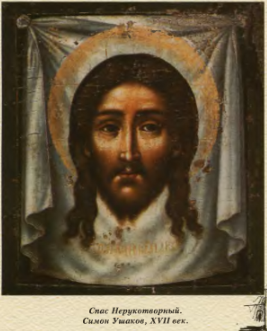 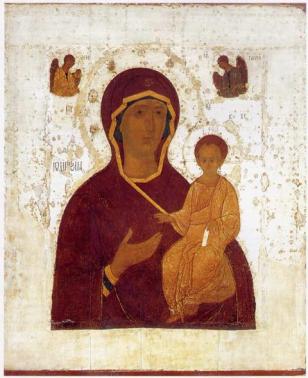 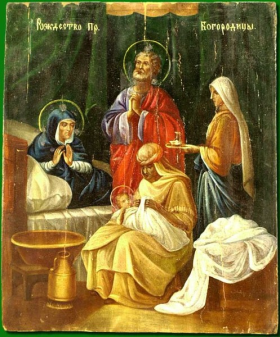 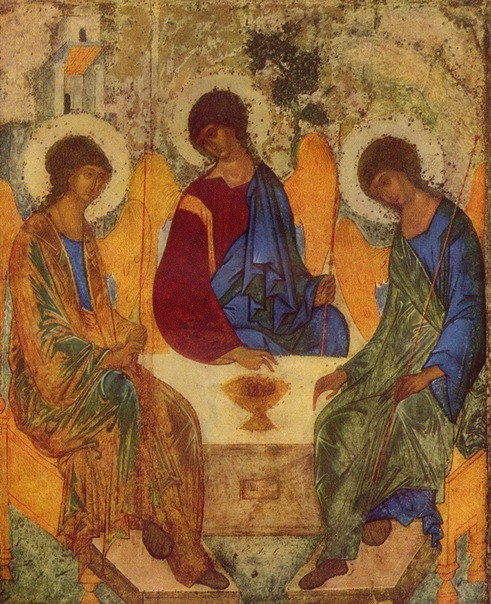 Икона была создана
 не для того, чтобы
 на нее смотрели, 
а чтобы перед нею – 
молились!
Иконостас – алтарная перегородка, состоящая из нескольких рядов упорядоченно размещенных икон, отделяющая алтарную часть православного храма от остального помещения.
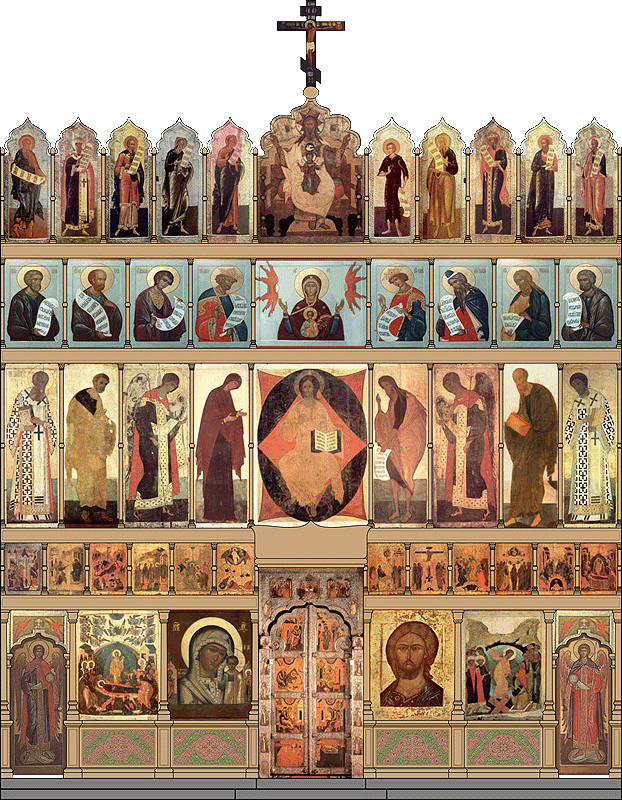 Красный угол в деревенской избе.
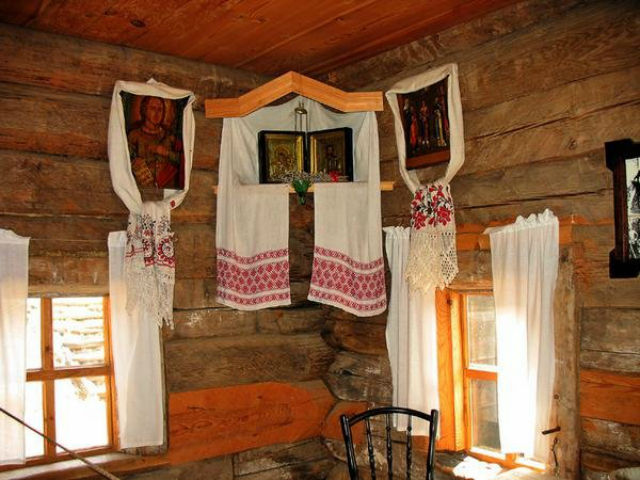 Иконописцы
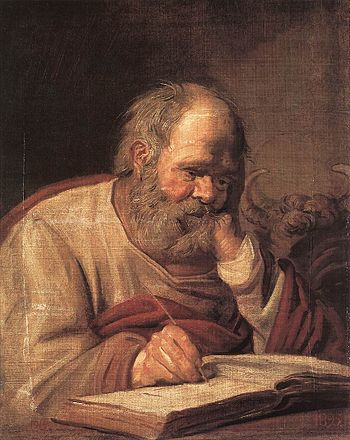 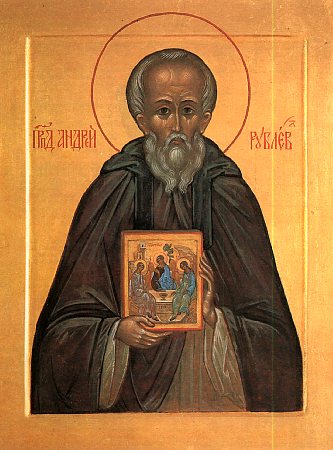 Андрей Рублев
Святой Лука
Икона         Портрет       Фотография
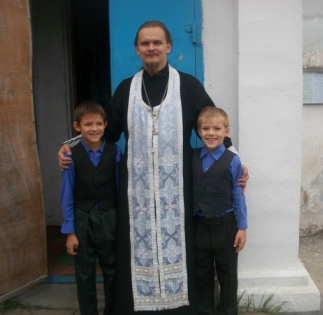 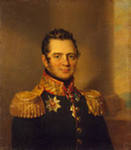 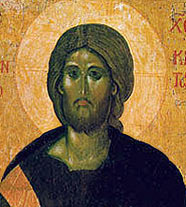 Чем картина отличается от иконы?
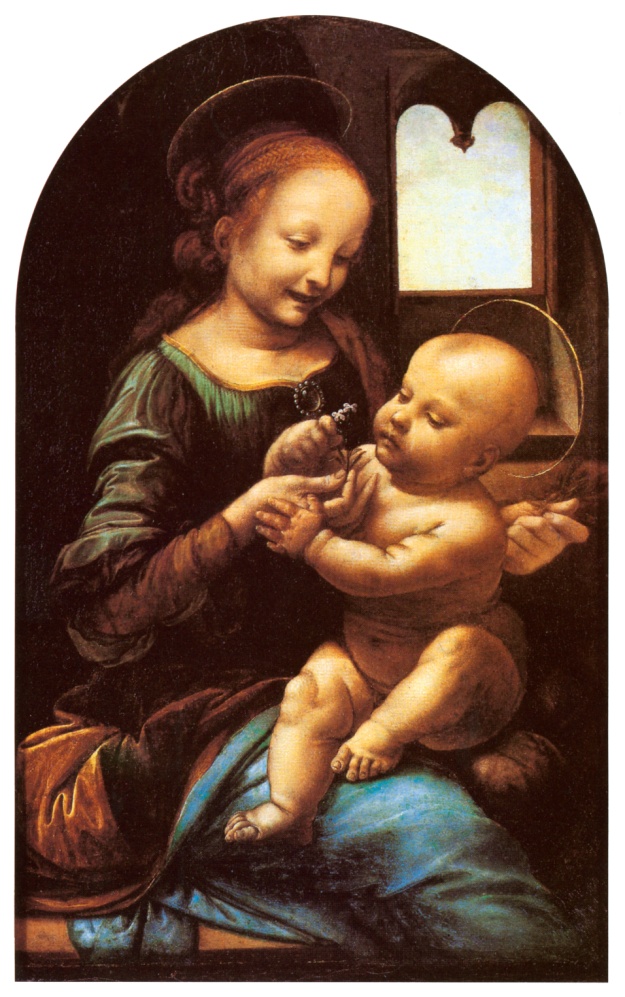 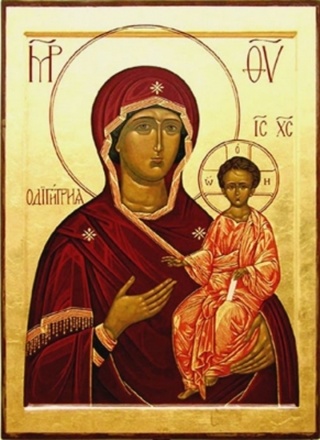 Леонардо да Винчи
«Мадонна с цветком»
Икона Божией Матери
Для иконы характерна подчеркнутая условность изображения, для картины – реалистичность.
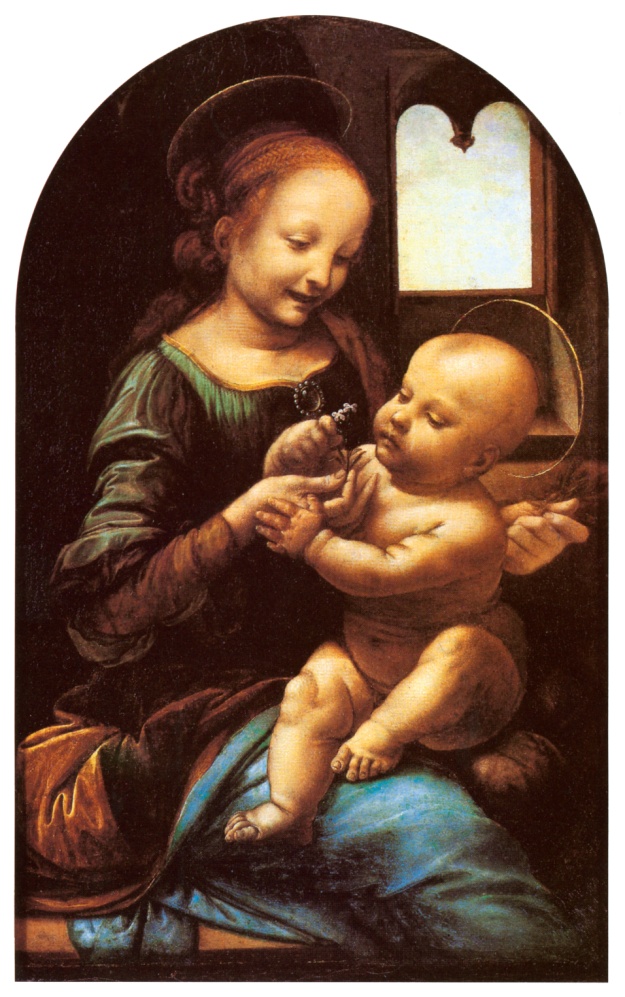 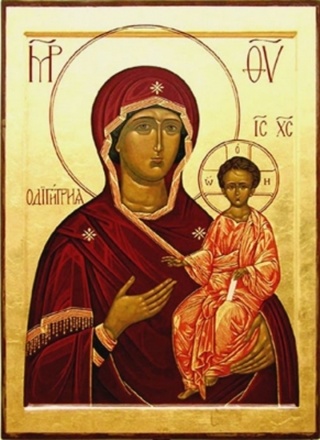 Леонардо да Винчи
«Мадонна с цветком»
Икона Божией Матери
Икона – светоносна. Свет исходит от ликов из глубины их, как символ святости.
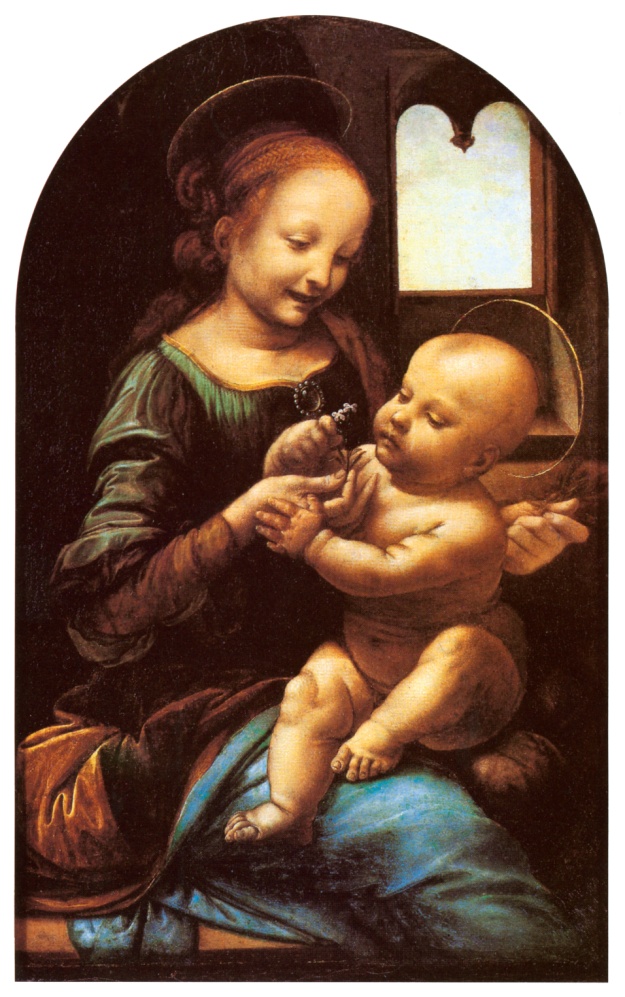 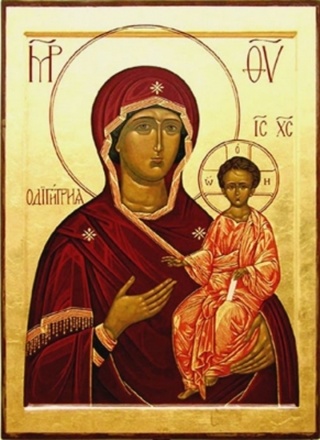 Леонардо да Винчи
«Мадонна с цветком»
Икона Божией Матери
Для икон характерна единовременность изображения: все события происходят сразу. 
На иконе, в отличие от картины, нет заднего плана и горизонта
Голову святого окружает золотой круг. Святой как бы и наполняется светом, и сам же, напитавшись им, излучает свет. Это – нимб – знак Божьей благодати, которая пронизала жизнь и мысли святого
Спасибо за внимание.